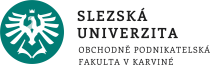 Zahraničně-obchodní politika
Doc. Ing. Jan Nevima, Ph.D., mba
LS 2023/2024
BPZOP (2+2)
Základní informace k předmětu
1.
Vyučující:					doc. Ing. Jan Nevima, Ph.D., MBA
Email: 						nevima@opf.slu.cz
Kancelář: 					A-A208
Telefon: 					+420 596398 318
Konzultační hodiny:		viz IS nebo dle předchozí dohody
Podmínky absolvování
Povinná účast na seminářích 
min. 60 % z uskutečněných seminářů (dle akreditace)
omluvy na základě lékařského potvrzení (omluva a dodání potvrzení do 5-ti pracovních dnů ode dne nepřítomnosti)
Prezentace na seminářích (max. 30 bodů)
Závěrečný test (max. 70 bodů) 
celkem max. 100 bodů
K testu je připuštěn pouze student, jenž má splněnou docházku ze seminářů a na semináři odprezentovanou svou práci (prezentaci) na stanovené téma.
Prezentace: max. 30 bodů
Prezentace v PowerPointu (max. 20 snímků), rozsah 10-15 minut
Hotovou prezentaci a SHRNUTÍ je potřeba vložit do „Odevzdávárny“ v IS nejpozději v úterý!

Co se hodnotí?
1/ přednes bez čtení z podkladů
2/ adekvátní seznámení s tématem 
3/ schopnost zaujmout
4/ příklady uváděné v rámci prezentace
5/ vyváženost obsahu
6/ shrnutí zásadních poznatků
Témata PrezentacÍ - návrhy
Perspektivy nové obchodní politiky
Teritoriální a komoditní struktura zahraničního obchodu ČR
Významné instituce v mezinárodním obchodě – aktuální trendy a změny
Tarifní a netarifní nástroje vybrané ekonomiky
Přímé zahraniční investice (do ČR nebo z ČR) – pravidla, trendy, statistika
Financování zahraničního obchodu – jak firmy a vlády financují zahraniční obchod
Změny obchodní politiky v souvislosti se vstupem ČR do EU – co se změnilo, fungování jednotného vnitřního trhu
Rizika zahraničního obchodu a jejich eliminace
Mezinárodní komparace – výběr zemí, trendy, statistika
Další návrhy na témata prezentací lze posílat průběžně emailem
Harmonogram PŘEDNÁŠEK(může se V PRŮBĚHU SEMESTRU změnit)